শুভেচ্ছা
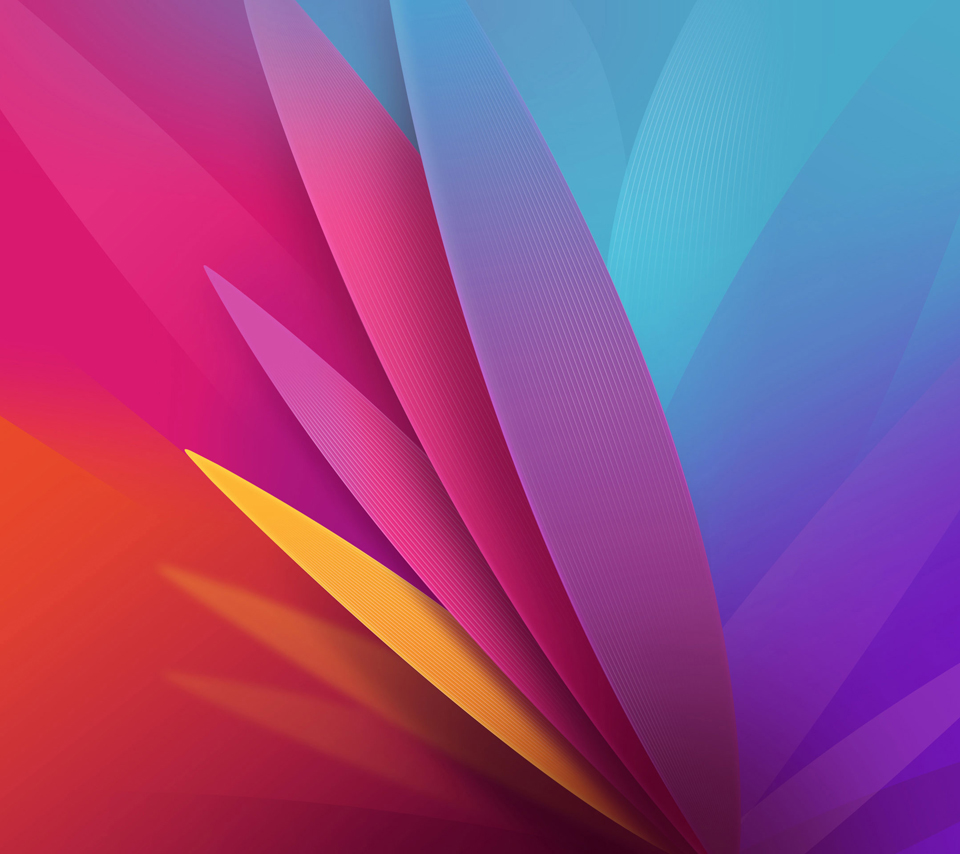 পরিচিতি
শিক্ষক পরিচিতি
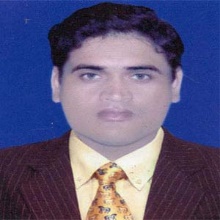 পাঠ পরিচিতি
শ্রেনিঃ৮ম 
বিষয়:- গণিত 
অধ্যায়-১১
      পাঠ: তথ্য ও উপাত্ত
সময়: ৫০ মিনিট 
তারিখঃ 27/০6/২০১৯ইং
মোঃমনিরুল ইসলাম 
সহকারি শিক্ষক(গণিত )
রনজয়পুর দাখিল মাদ্রাসা
 নবাবগঞ্জ,  দিনাজপুর
নিচের ছবিগুলো দেখি
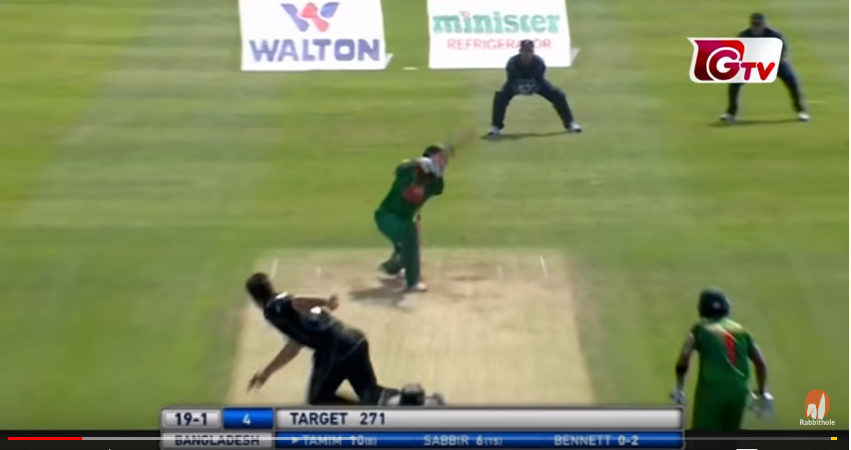 কোন এক ম্যাচে বাংলাদেশ দলের পাঁচ জন খেলোয়াদের রানের চাট ।
এই চাট দ্বারা কি বুঝানো হয়েছে ।
আয়তলেখ
শিখনফল
এই পাঠ থেকে শিক্ষার্থীরা-
১। আয়তলেখ কী তা ব্যাখ্যা করতে পারবে।
২।আয়তলেখ আঁকতে  ও বর্ণনা দিতে পারবে।
আমরা এই লিং এর মাধ্যমে ভিডিওটি দেখি
https://www.youtube.com/watch?v=w-0o5xZTkgM
একক কাজ
সময়ঃ ৫ মিনিট
১. আয়তলেখ কী ব্যাখ্যা কর ।
আয়তলেখ
HISTOGRAM
আয়তলেখ (Histogram): গণসংখ্যা নিবেশনের একটি লেখচিত্র হচ্ছে আয়তলেখ। আয়তলেখ অঙ্কনের জন্য ছক কাগজে x ও y অক্ষ আঁকা হয়। x অক্ষ বরাবর শ্রেণি ব্যাপ্তি এবং y অক্ষ বরাবর গণসংখ্যা নিয়ে আযতলেখ আঁকা হয়। আয়তের ভূমি হয় শ্রেণি ব্যাপ্তি এবং উচ্চতা হয় গণসংখ্যা।
এখন তোমাদের শ্রেণির রোল নম্বর অনুযায়ী ৫ জন শিক্ষার্থীর ওজনের একটি চার্ট তৈরী করি ।
Y
X
O
এভাবে X-অক্ষ বরাবর শ্রেণি ছাড়াও কোন একক সংখ্যা,ব্যাক্তি বা বস্তুর নাম এবং Y-অক্ষ বরাবর উপাত্ত বসিয়ে আয়তলেখ আঁকা হয় ।
আমরা নিচের স্বারণি থেকে আয়তলেখ আকি
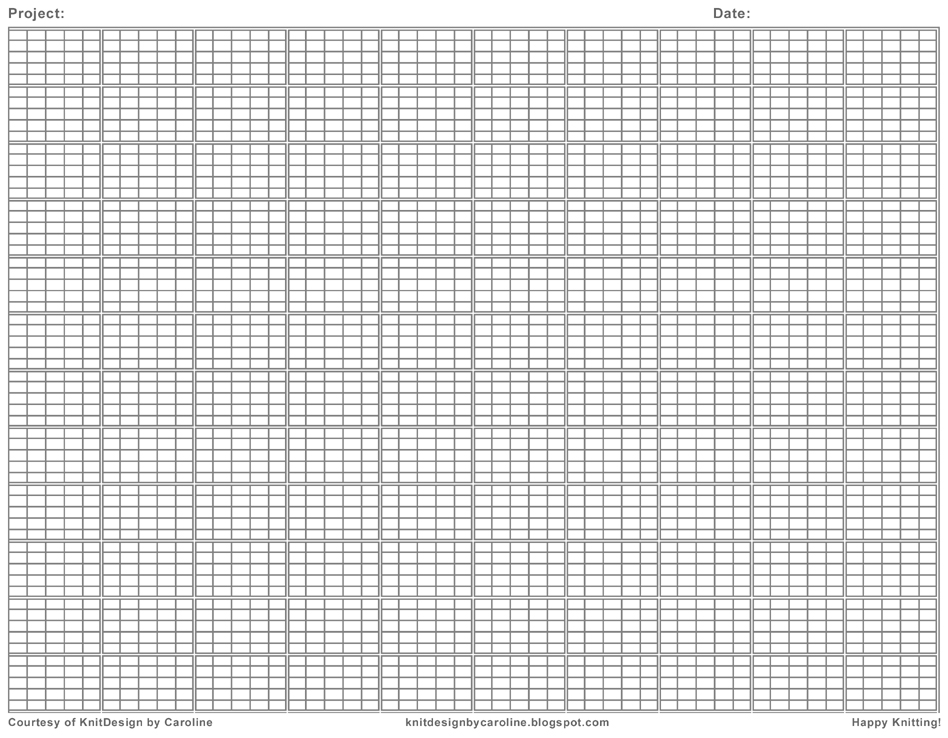 Y
৪০
৩৫
৩০
২৫
২০
১৫
১০
৫
X
০
৪.৫
৬.৫
৮.৫
১০.৫
১২.৫
১৪.৫
১৬.৫
১৮.৫
আয়তলেখঃ ছক কাগজে x অক্ষ বরাবর প্রতি পাঁচ ঘরকে দুই একক ধরে অবিচ্ছিন্ন শ্রেণিসীমা এবং y অক্ষ বরাবর প্রতি ঘরকে এক একক ধরে গণসংখ্যা নিয়ে প্রদত্ত উপাত্তের আয়তলেখ আঁকা হল। মূল বিন্দু o থেকে ৪.৫ পর্যন্ত ভাঙ্গা চিহ্ন দিয়ে পূর্বের সংখ্যা বিদ্যমান বোঝানো হল।
দলগত কাজ
সময়ঃ ১০ মিনিট
১। সারণি থেকে আয়তলেখ আঁক।
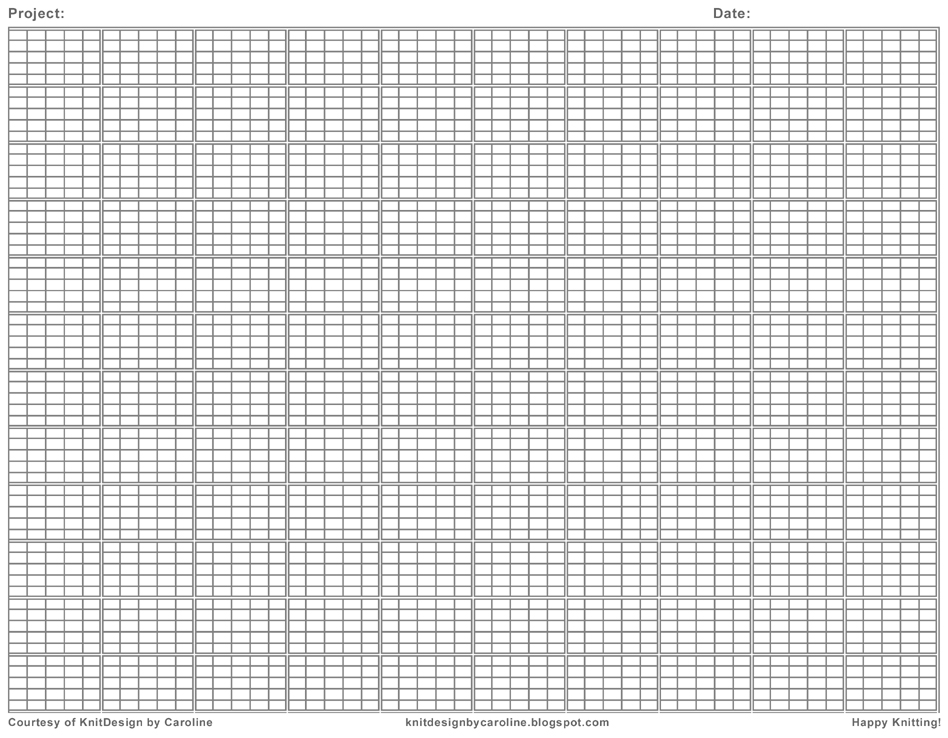 Y
৪০
৩৫
৩০
২৫
২০
১৫
১০
৫
X
০
৪0.৫
45.৫
50.৫
55.৫
65.৫
70.৫
75.৫
60.৫
আয়তলেখঃ ছক কাগজে x অক্ষ বরাবর প্রতি এক ঘরকে এক একক ধরে অবিচ্ছিন্ন শ্রেণিসীমা এবং y অক্ষ বরাবর প্রতি ঘরকে এক একক ধরে গণসংখ্যা নিয়ে প্রদত্ত উপাত্তের আয়তলেখ আঁকা হল। মূল বিন্দু o থেকে ৪০.৫ পর্যন্ত ভাঙ্গা চিহ্ন দিয়ে পূর্বের সংখ্যা বিদ্যমান বোঝানো হল।
মূল্যায়ন
১।আয়তলেখ অঙ্কনের জন্য x ও y অক্ষ  বরাবর  কি বসানো হয় ? 
২।কি উপায়ে  আয়তলেখ অঙ্কন করা যায় ?
বাড়ির কাজ
তোমাদের বাড়ির পাঁচ লোকের উচ্চতা অনুযায়ী আয়তলেখ আঁক এবং বর্ণনা দাও।
সবাইকে ধন্যবাদ
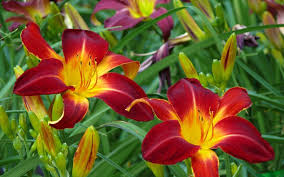